Rotary District 6560
November 2016

Kurt Andre’
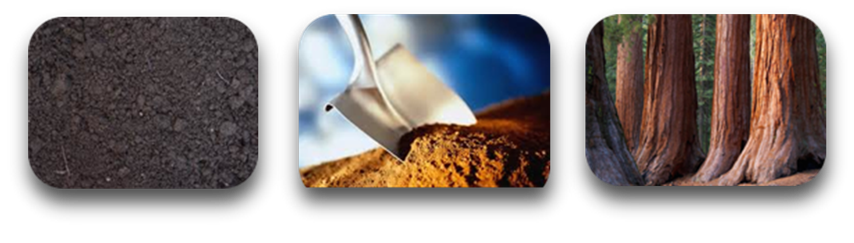 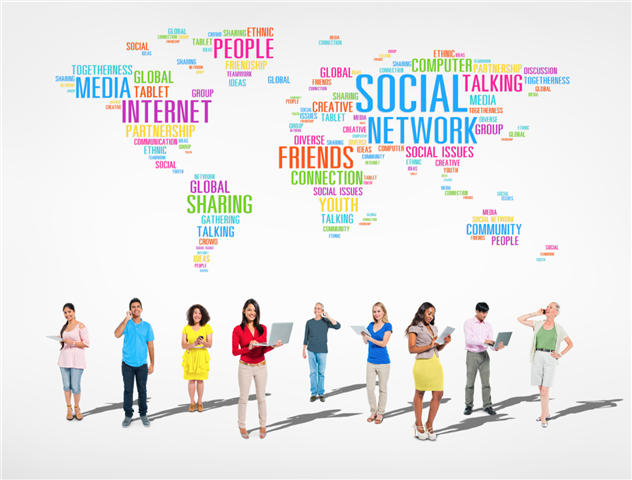 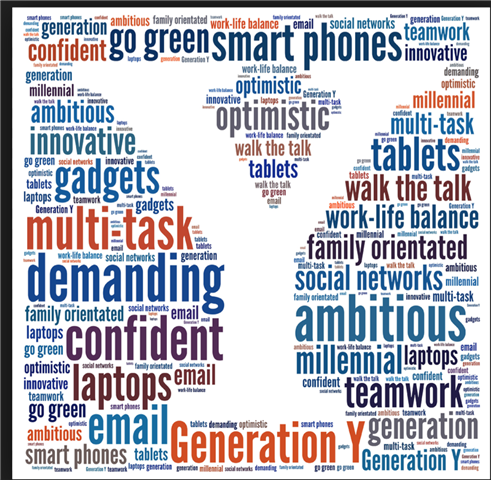 Markers of Millennials
Defined by the internet: wired 24/7, 365
being more tolerant of diversity
being more open and accepting of different lifestyles
having a strong sense of social justice
being supportive of those with disabilities
 being a defender of equality and gender equity.
Optimistic/Idealists
Lack Institutional Loyalty
More open to change
Think globally- the world is flat
More energy conscious
Involved in multiple charities on their terms
Wanting more responsibility
Advancement without putting in their dues
Wanting constant feedback and praise
Involvement in decision making
Wanting their job to fit their needs
Sometimes expect too much from workplace
Wanting to collaborate with co-workers
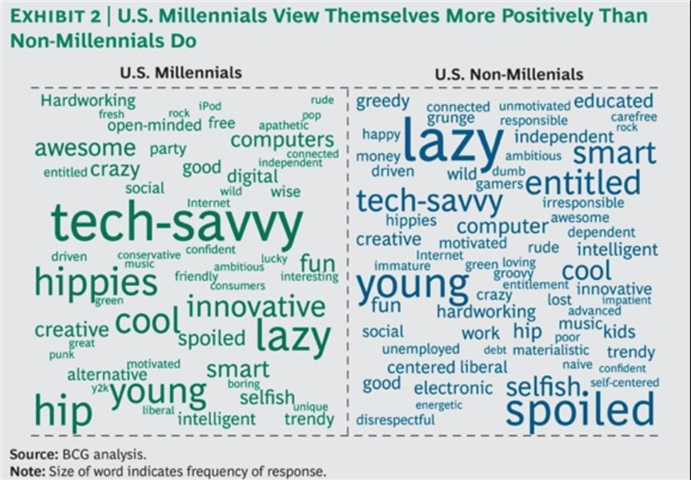 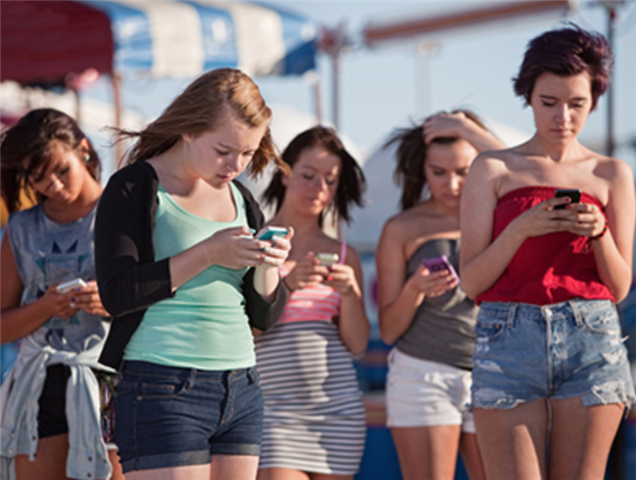 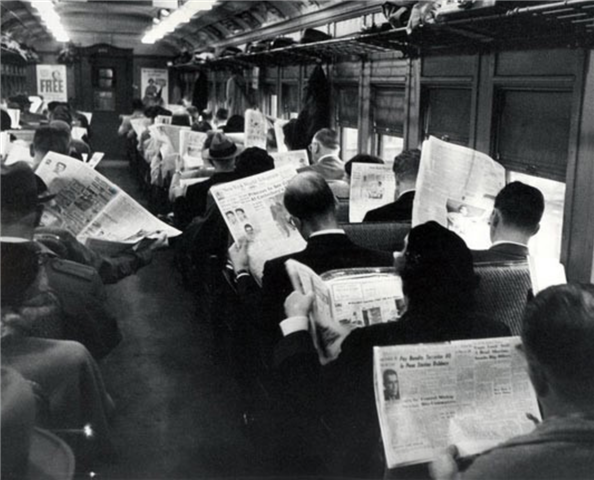 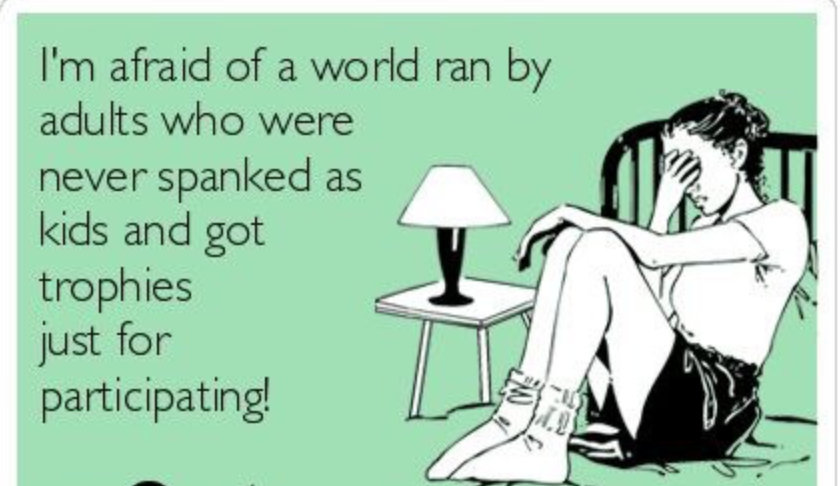 Reframe: this is not a generation to be tolerated, rather to leverage into an dynamic future
Attract
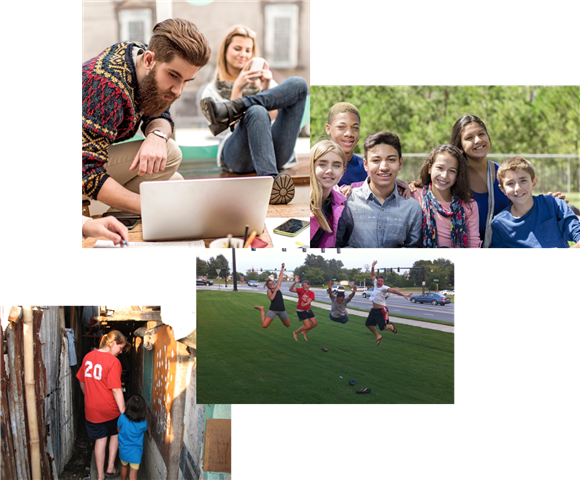 Technology
Relationship
Entertaining
Service
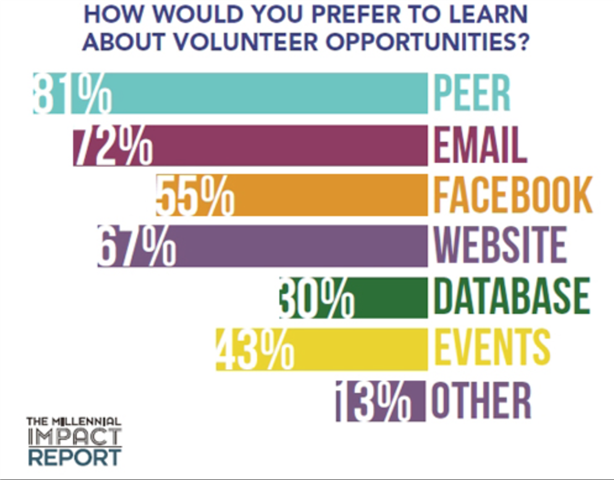 Develop
Listening
Participation
Story-telling
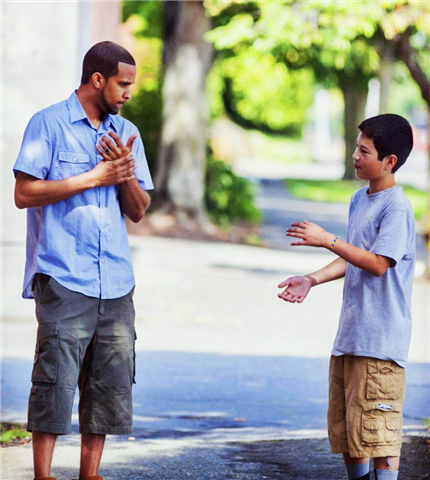 Listening…
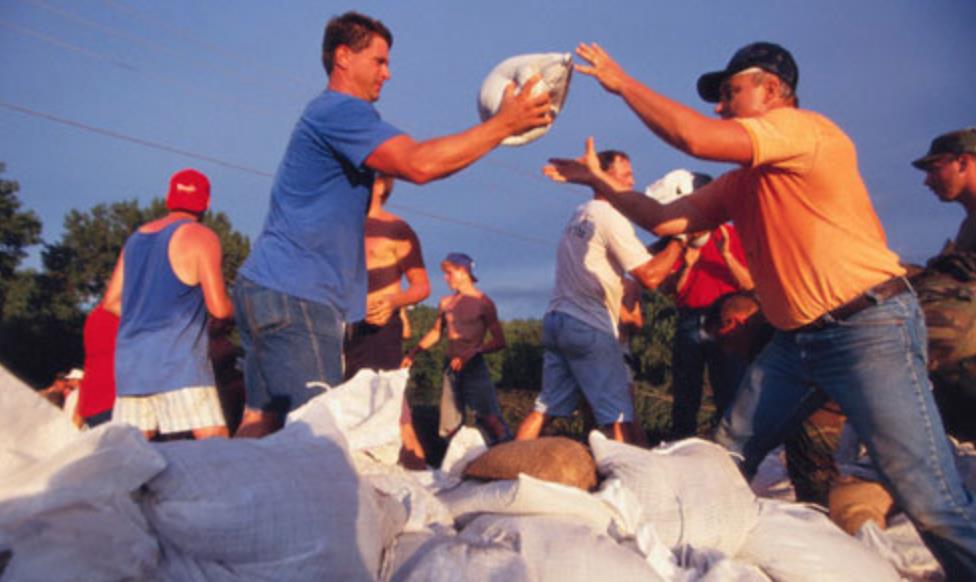 Participatory
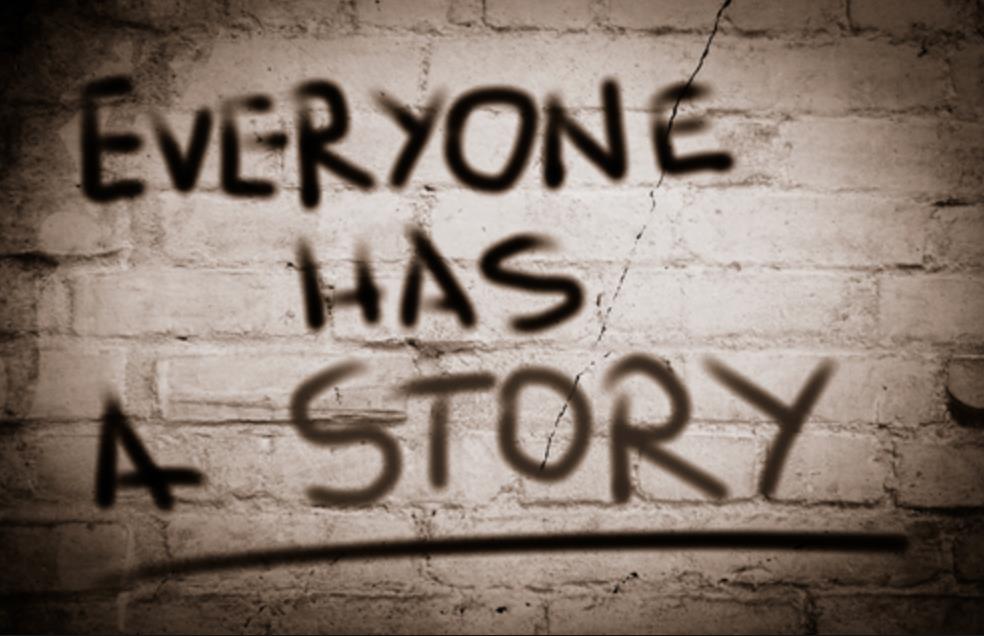 Engage
Social Responsibility
Cause over institutiond
Co-creative
Social Responsibility
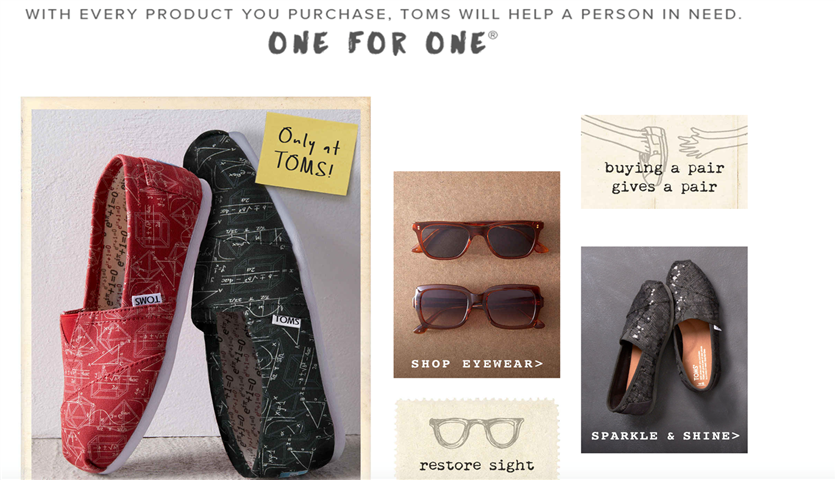 Cause of Institution
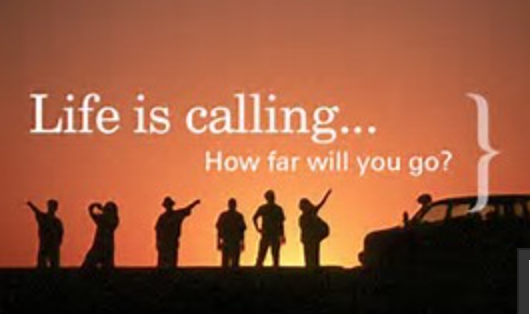 Co-Creative
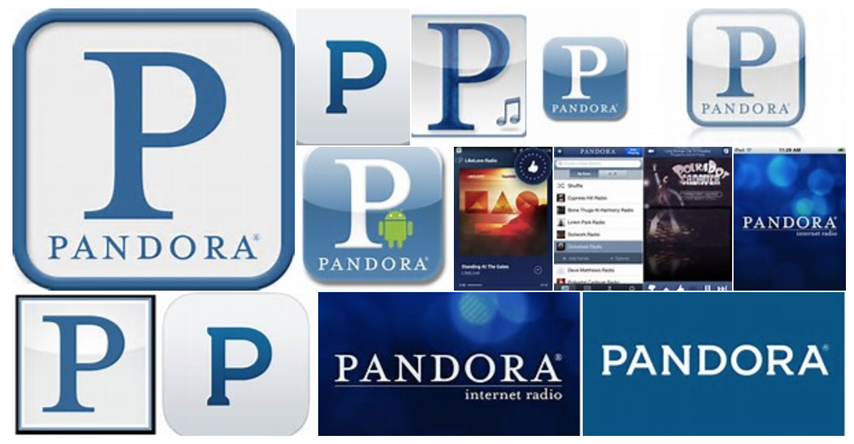 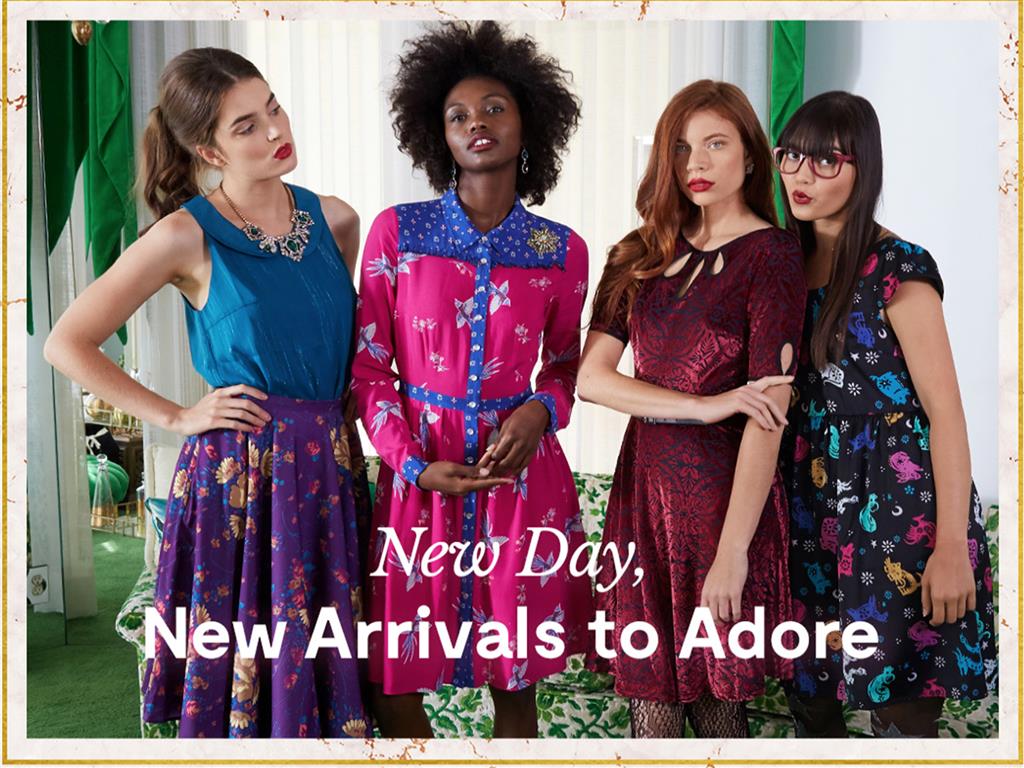 Thank You
Kurt André
kandre@tagconsulting.org
703-200-3495